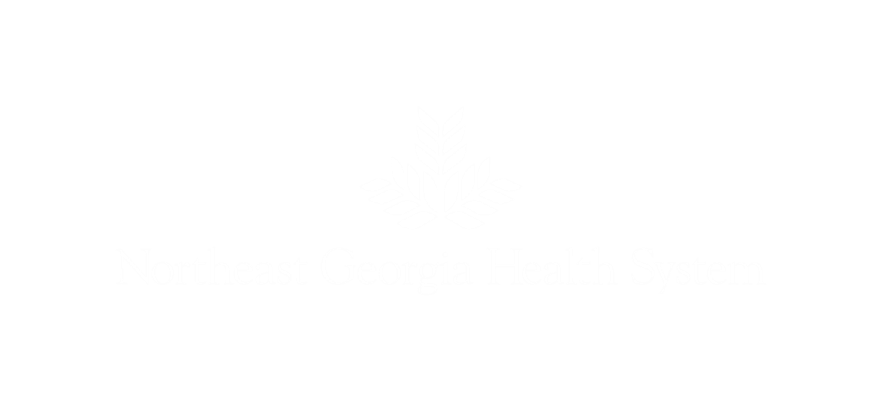 Safety and Securement of Epicardial Pacing Wires
Conclusions and Implications
Introduction
Project Description
NGMC policies and procedures do not require a standardized method of securement of epicardial pacing wires. The survey of staff demonstrated that nurses do not utilize a standardized method of securement.  Future recommendations include implementation of a standardized method and education of all CVICU and CVSU staff. 
By properly securing epicardial wires the organization could potentially see a decrease in preventable complications and decrease in access time when use in needed.
The project design evaluates not only the current methods being used to secure epicardial pacing wires, but also evaluates the current education and policies. The units involved in the project were the CVICU and CVSU.
There is no uniform method of securing pacer wires at Northeast Georgia Medical Center (NGMC). This is a problem for emergent access of the wires and potential  risks to patients, including infection and accidental dislodgement which could result in tamponade and failure to sense and capture.
 
We propose a standardized method to secure wires which will allow for ease of access in case of an emergency, saving time.
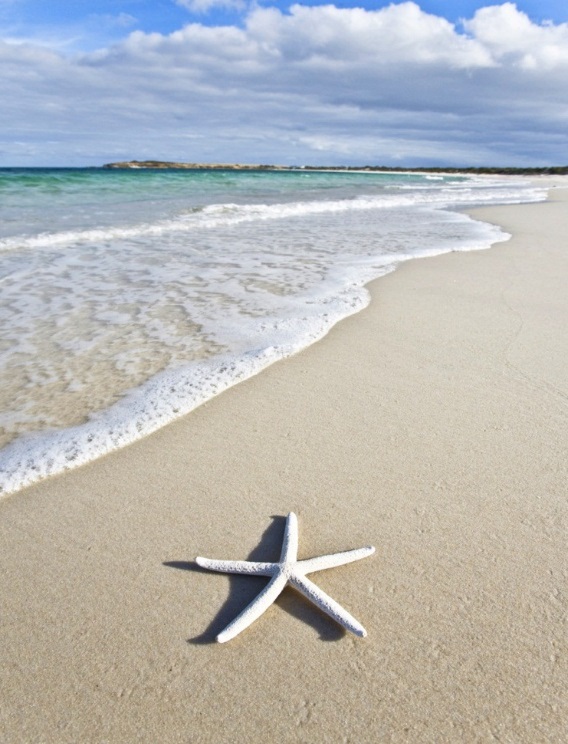 Evaluation Strategy
25 nurses within S2E and CVICU were asked which method they see most.
Reference Literature
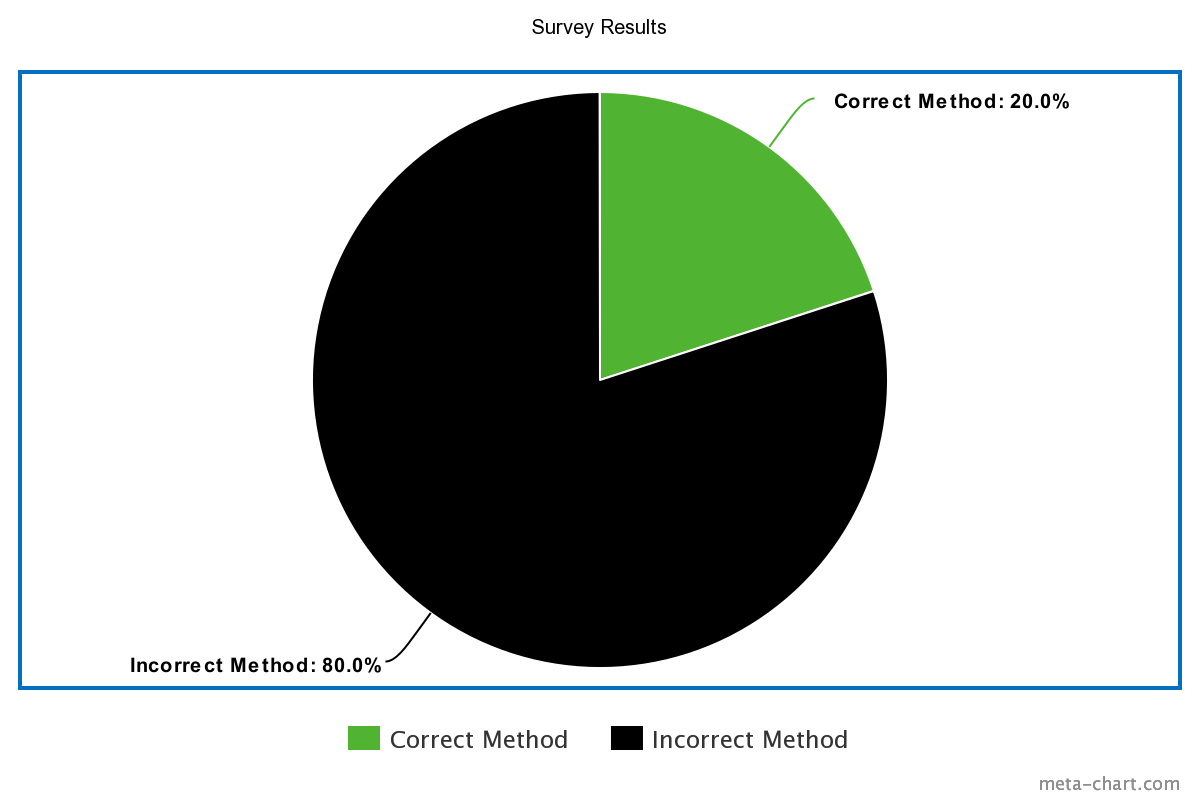 Dyal, H. K., & Sehgal, R. (2015). The catastrophic journey of a
        retained temporary epicardial pacemaker wire leading to
        enterococcus faecalis endocarditis and subsequent stroke. BMJ
       Case Reports. doi: http://dx.doi.org/10.1136/bcr-2014-206215
 
McNaughton, A. (2013). Indications for 
       postoperative(transthoracic) epicardial pacing. British Journal 
       of  Cardiac Nursing, 8(12), 593-595.  Retrieved from
      http://search.ebsco.com.libproxyb.ggc.edu/login.aspx?
      direct=true&db=ccm&AN=104127100&site=eds-live&scope=site

Mennella, H. D. A.-B., & Woten, M. R. B. (2019). Epicardial pacing
       wires: Caring for and using. CINAHL Nursing Guide. Retrieved
       from http://search.ebscohost.com/login.aspx?direct=tru&bd
       =nup&AN=T704068&site=nup-live&scope=site
Project Goals
“We recommend Margie’s Travel to anyone who will listen to us.  They anticipated every need and solved every potential stressor.”

~ Henriette Andersen
Staff from all units (OR, CVICU, S2E) follow the same protocol for the securement of epicardial pacing wires
margie’s travel
Findings
4567 Main Street
Raleigh, NC 02134
Current Method
Standardized Method
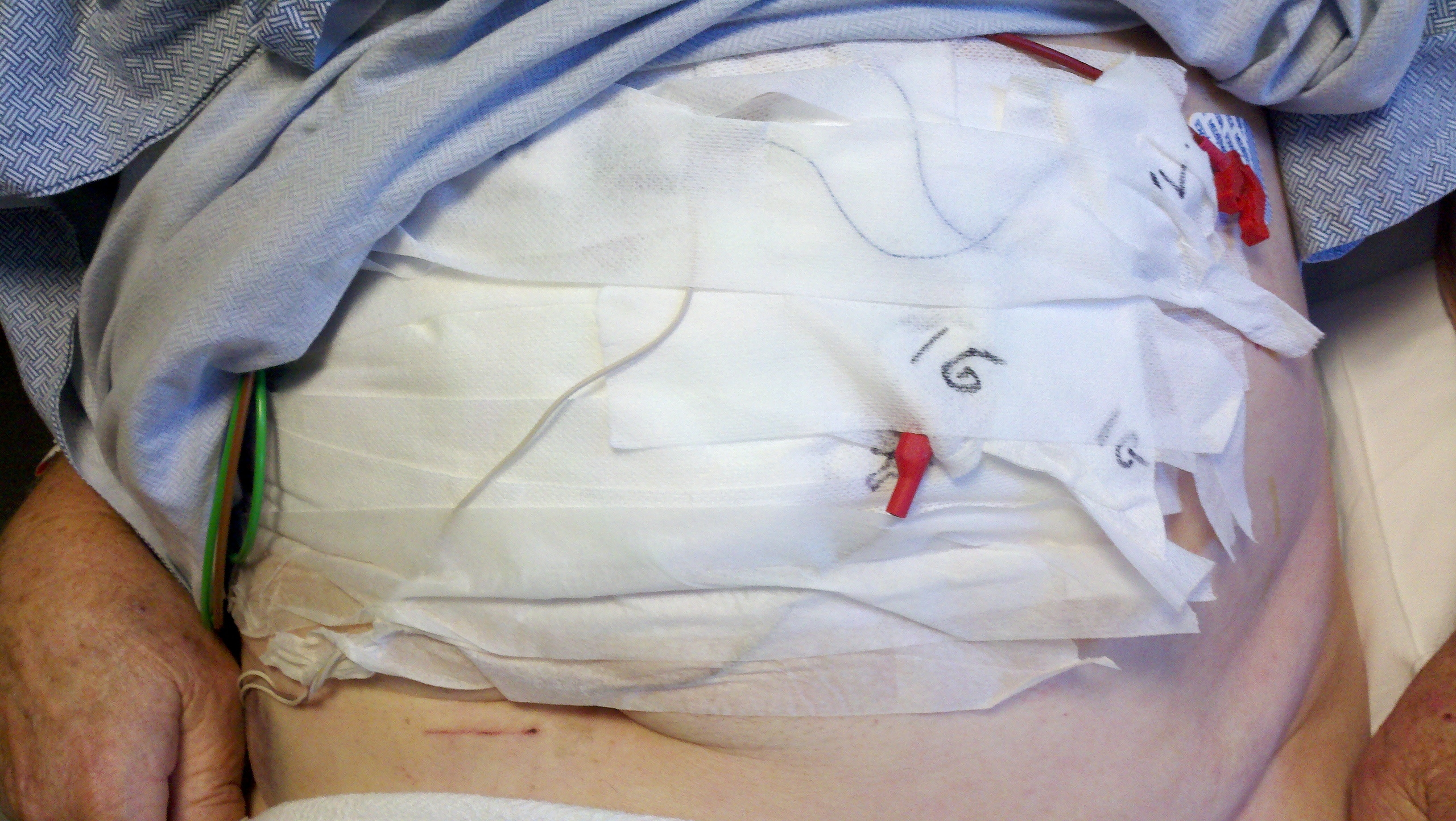 (718) 555-1234
Acknowledgments
contact@margiestravel.com
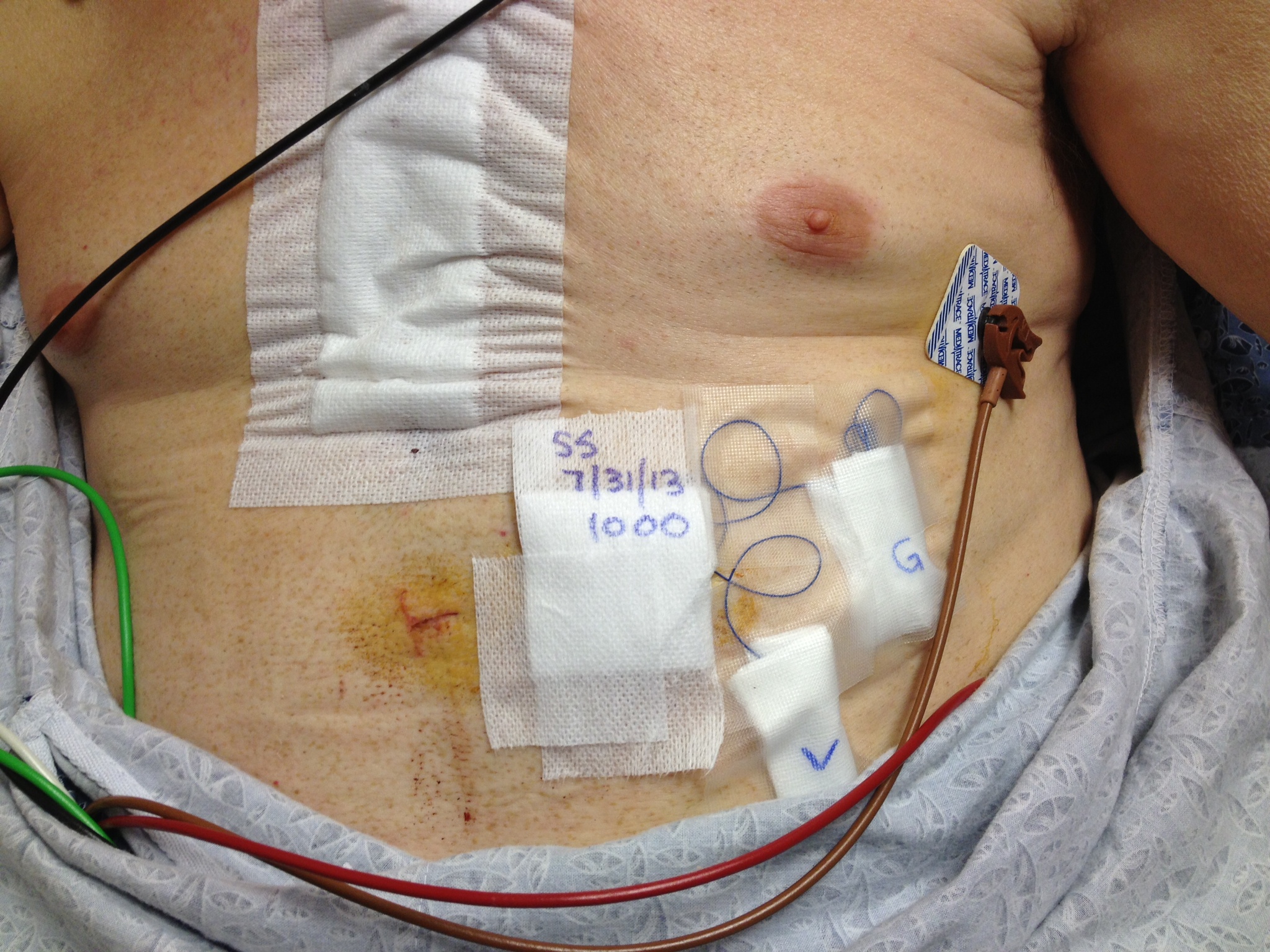 Contact Information
Cheryl Bittel MSN, APRN, CCNS, NP-C, CCRN
Brittney Williamson, BSN, RN, CHFN
(Unit Manager S2E)
Necole Acton, MSN, NP-C, CTS
Akilah Robinson, BSN, RN, PCCN 
(Unit Educator S2E & S2D)
Survey Participants
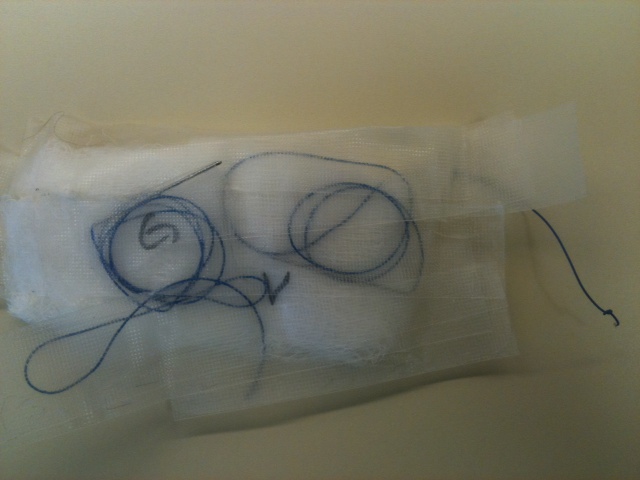 Colin Anderson BSN, RN
Robby Talley BSN, RN
Isaac Mensah BSN, RN 
Kallie Mathis BSN, RN
www.margiestravel.com
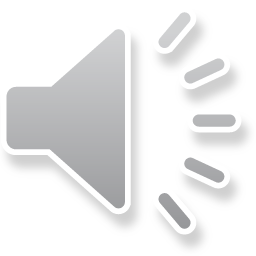 [Speaker Notes: PICO Question: Does having a uniform securement method of epicardial pacing wires in post open heart patients reduce risks of complications and ease of access during emergency situations?]